United WaterDelaware
“Cut the Crypto”
Watershed Control Plan
Nancy Trushell, P.E.
Director of Engineering
United Water Delaware
1
Crypto 0.079 oocysts/L Detected
BIN 2 > 0.075 to <1.00 oocysts/L requires additional 1-log removal credit



Combined Filter (CFE) Performance
0.5-log credit 
If CFE turbidity < 0.15 NTU in 95% of all monthly measurements

Watershed Control Plan (WCP)
0.5-log credit 
Annual report demonstrating Crypto. reduction/avoidance
What is the Watershed Control Plan?
EPA compliance option for  
   LT2ESWTR = 1/2 log  
   credit

 5 year plan to identify,  
   reduce and avoid future 
   cryptosporidium loading  
   upstream of  treatment 
   plant

 14 structural and 11 non- 
   structural projects

 7 partnering entities
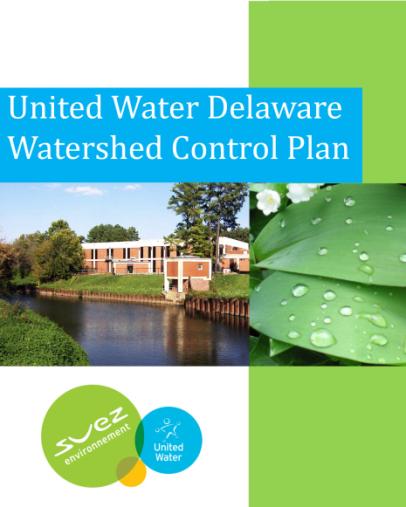 3
Challenges and Concerns
Novelty of approach – unchartered 
   territory, first WCP in 5 states  
   under EPA Region 3 jurisdiction

 Largest loading of crypto. is  
   occurring  in out of state
   portions of watersheds

 We don’t own watershed

 Identifying and financing projects

 Willingness of property owners
   to agree to projects
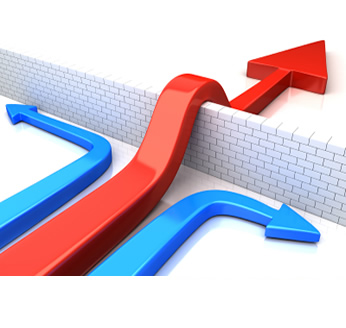 4
UWDE’s WCP Approach
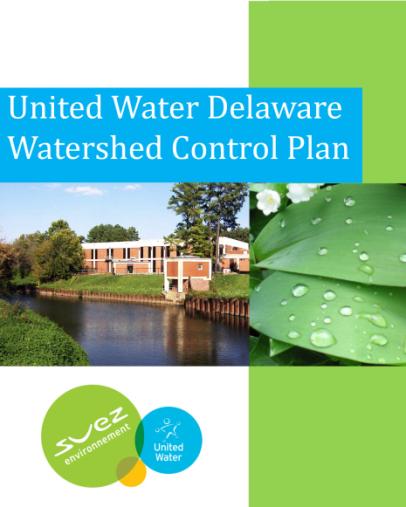 Collaborate with upstream partners
Make key investments in incremental long term improvements
Provide technical, and/or financial assistance to the stakeholders with the capability to successfully plan and implement a specific project
Provide the groundwork for leveraging the use of other funding sources to broaden the impact of direct investments
Source Identification
Involved the following activities:

Stakeholder outreach
Watershed surveys
Review of existing regulatory databases
Review of reports, studies, TMDLs
Analysis of water quality monitoring data
Estimates of loadings from sources or geographical areas
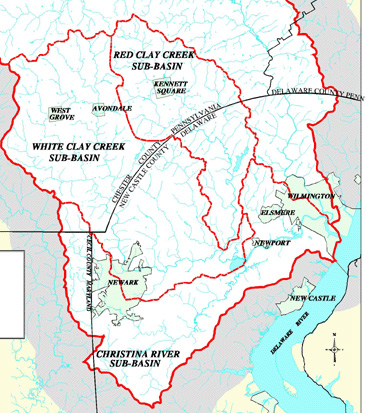 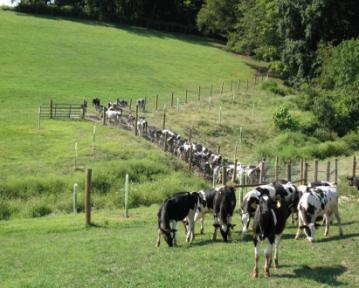 Project Types
Agricultural

 Mushroom Industry Manure                 
      Management

 Storm water

 Riparian Buffer

 Sewage 
      Treatment

 Education
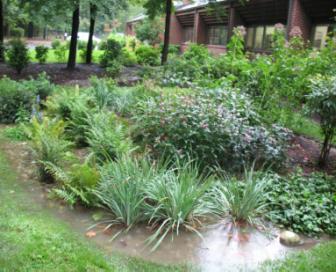 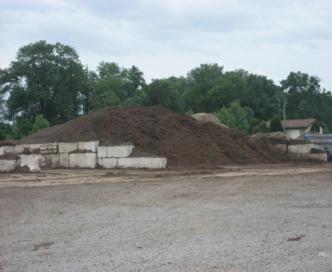 Agricultural
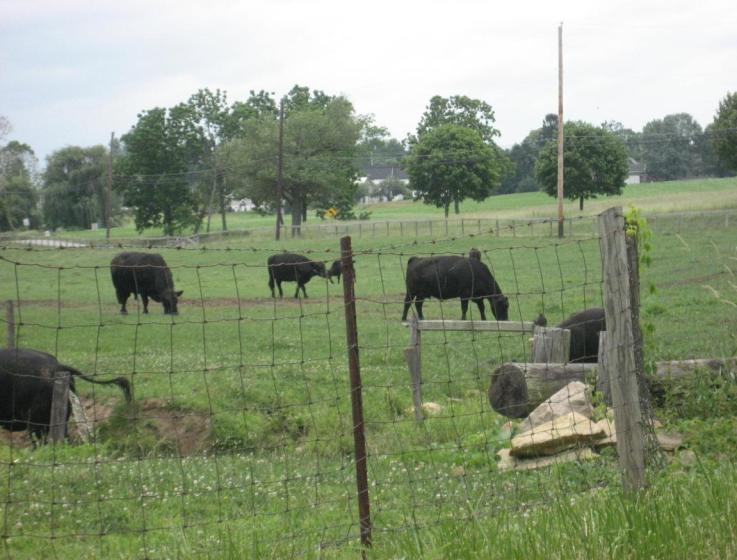 Manure Management
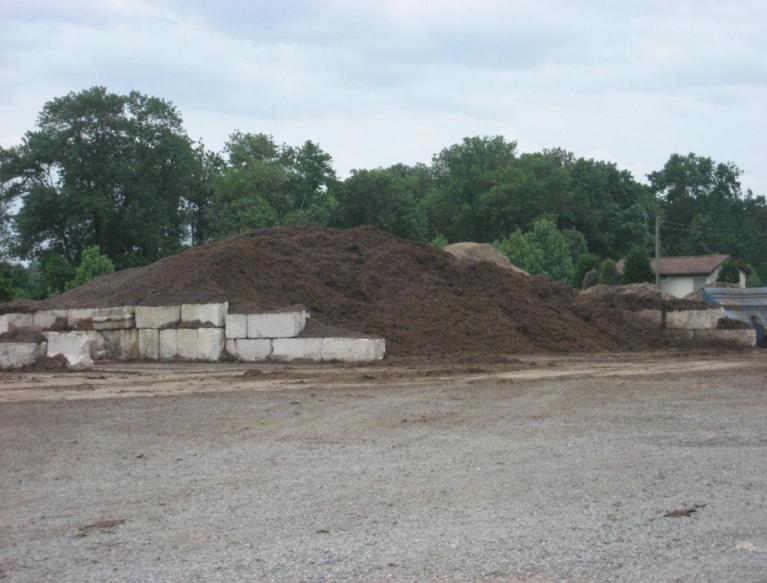 Stormwater – Dog Waste
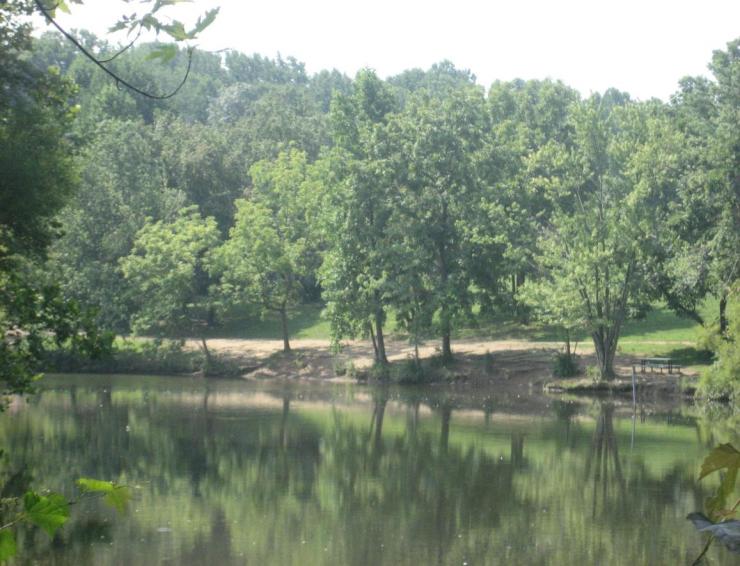 Secrets of Success
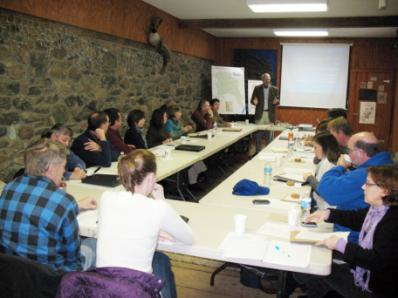 Started early – demonstrated progress/project success early

Relationship building/management - regulators and partners 

Close and continued communication with regulators 

Close and continued communication with partners – project ID and completion –focus and synergy

 Consulting expertise
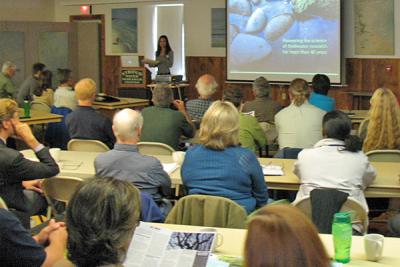 11
Initial Project – Barclay Hoopes Farm
60 acres on White Clay  
   Creek  tributary

 120 cows – total stream 
	         access

 1500 feet of streambank  
   fencing installed 

 stream access  reduced to
  2 Crossings and 1 watering  
  area

 35 foot vegetative buffers  
   on either side of stream
   established and trees  
   planted to stabilize banks
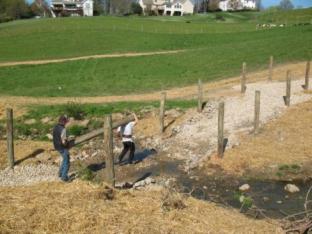 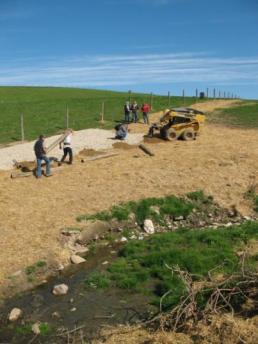 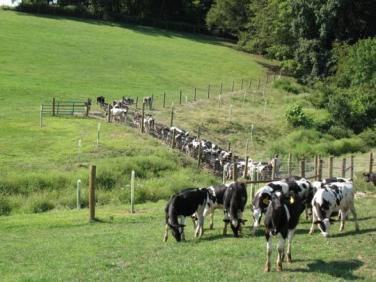 12
Fall 2013  Project – Derbydown
active horse farm/training  
  facility on tributary of Red Clay   
  Creek near Kennett Square

 approximately 25 horses and  
   cows on site – cattle for steer    
   roping training

 farm animals have direct access 
   to stream and pasture runoff can 
   easily enter stream w/o filtering

 Red Clay Valley Association is 
   lead project partner

 Chester County Conservation 
   District providing technical  
   assistance
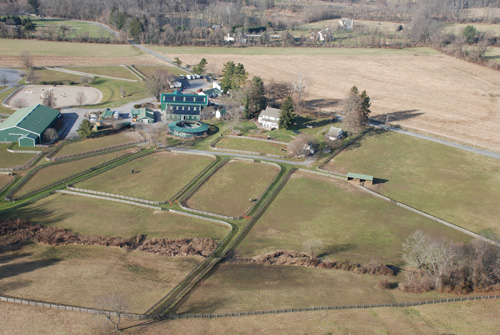 13
Fall 2013  Project – Derbydown
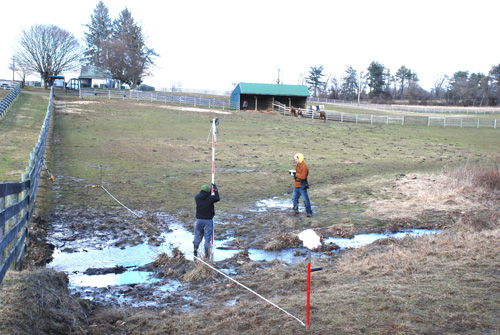 control measure: 500 feet of 
   stream bank fencing

 five crossings and two 
   water access points

 Tree buffer to be planted 
   between fencing and  
   stream

 Streambanks afforded 
   protection from further  
   erosion
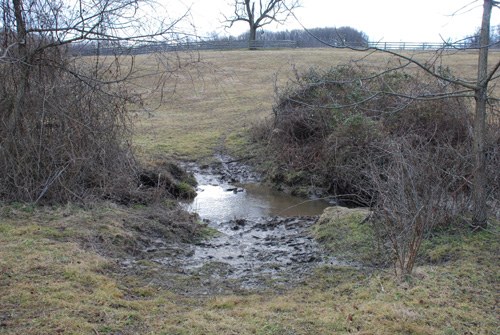 14
Rain Garden Projects
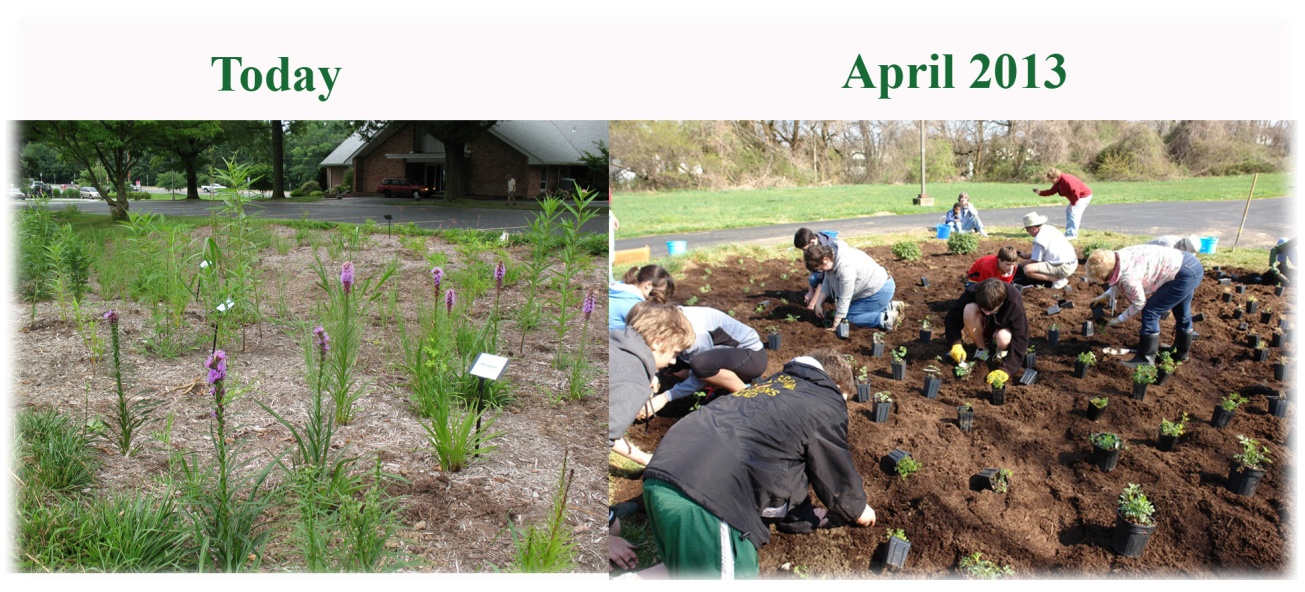 Limestone Presbyterian 
   Church 
1600 square feet
Treats 5 acres of runoff
White Clay watershed

 Grace Lutheran Church
    October 2013 target date
    Size/drainage area TBD
rooftop and parking lot runoff
DNREC Rain Gardens for the Bays is lead partner with church
Red Clay watershed
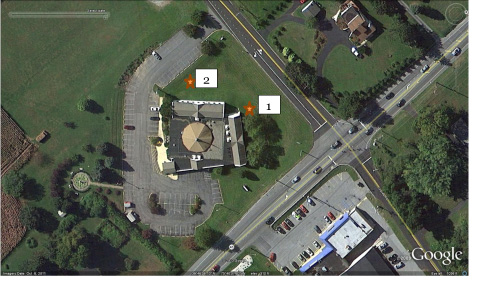 15
Benefits of WCP Approach
Benefits environment 
 Compliance without increased  
  carbon footprint of treatment 
  plant 
 WCP projects also reduce other 
  pollution – fertilizer runoff,  
  reduce erosion

 Attains compliance while saving a   
  minimum of $4 million in capital   
  spend and varying amounts of 
  annual operating costs

 Attains compliance while keeping 
  customer costs down

 Benefits partners’ missions/  
  provides them resources and focus
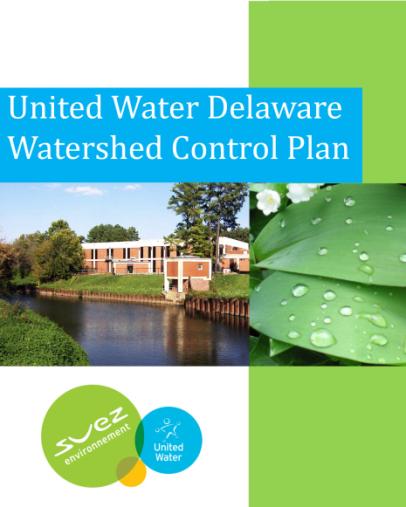 16
Benefits of WCP Approach – 
Stakeholder and Public Awareness
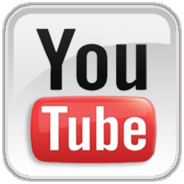 Social media – over 1000 hits on  
  video posted on YouTube and 
  Content Delaware websites

 Delaware River Basin Commission

 EPA Annual States Conference – five 
   states and DC  regulators

 Statewide awareness in Pennsylvania 
  through PACD (Pennsylvania 
  Association of Conservation 
  Districts) publication and 2013  
  PACD bus tour presentation

 Face Book  - CCCD posting

 Web link to video on largest Delaware  
   nature organization’s website - DNS
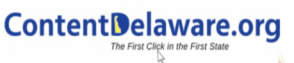 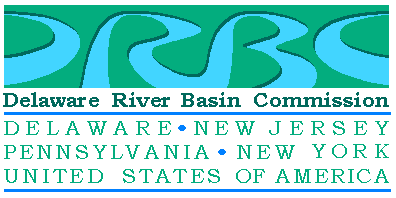 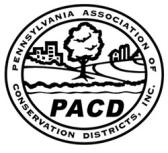 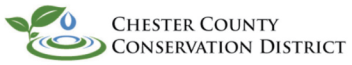 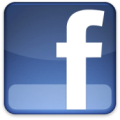 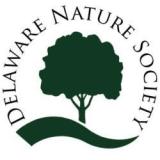 17
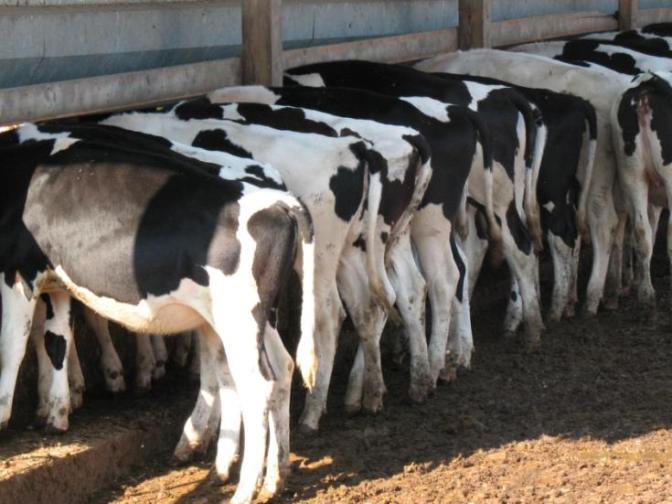 THE END - QUESTIONS?
18
United WaterDelaware
“Cut the Crypto”
Watershed Control Plan
1